Учитель Баряева Н.А.                                                 идентификатор                      240-700-969   
                      
                             Урок на тему
        « Питание как элемент здорового
               образа жизни» в 3 классе
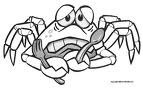 Is  it  hungry?
SOME
WOULD
GRAPES
LIKE
TO  HAVE
I
I would like to  have  some grapes.
I would like to have  some grapes and some melon.
I would like to have  some grapes, some melon and …
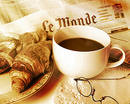 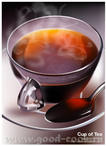 Could I have some 
           coffee,please.
               coffee,please.
                  coffee,please.
 I’m very sorry, but
        I’ve only  got cheese.
Could I have some 
            tea,please.
                  tea,please.
                       tea,please.
Yes, of course and
             Here it is!
THERE  IS…  -      IS IT…?
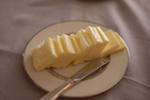 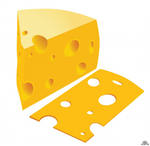 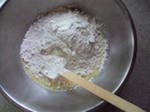 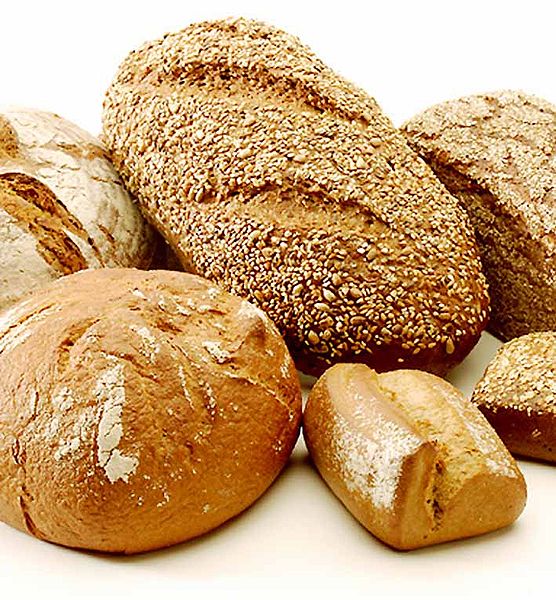 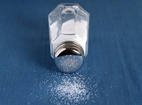 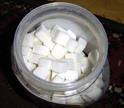 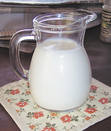 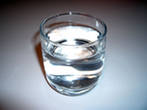 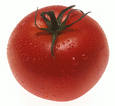 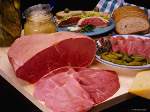 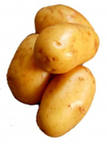 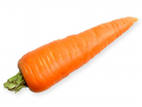 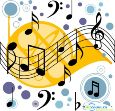 Учитель Баряева Н.А. идентификатор 
    240-700-969
In a reataurant you can choose your food.
You read a menu. A menu is a list of food.

This is a breakfast menu.
                    Breakfast
Fruit: oranges,bananas and graps
Bread
Eggs
Drinks: orange juice,milk,tea 
and coffee.
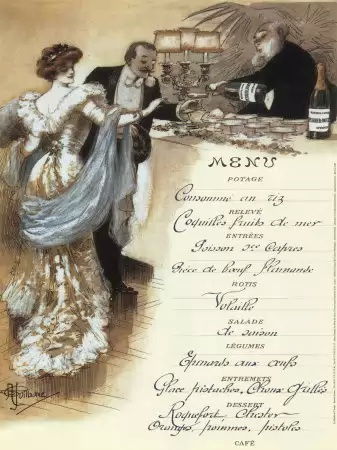 This is a lunch menu. Today the food on this menu is cold.
            Lunch
Melon
Sandwiches: egg and tomato, chicken 
and tomato
Salad: lettuce,tomatoes and peppers
Ice cream: chocolate or lemon
Fruit salad
Drinks: orange juice and lemonade
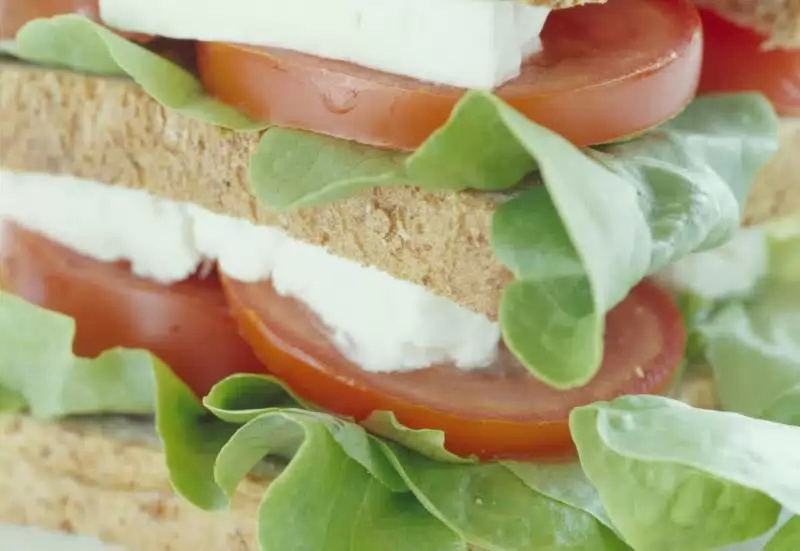 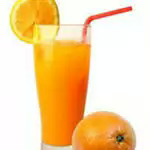 This is dinner menu. Today the food on this menu is hot.
                    Dinner
Soup
Pizzas: cheese, cheese and
 tomato
Fish
Chicken
Vegetables: carrots,peas  and beans,potatoes or chips
Apple cake
Chocolate pudding
Drinks: orange juice, tea and coffee
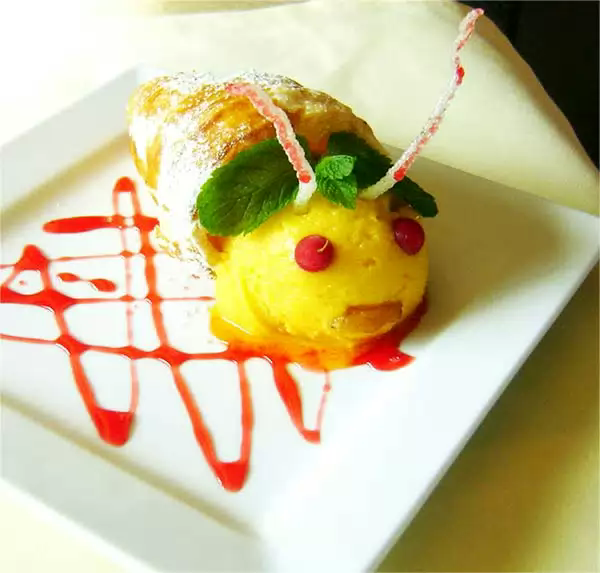 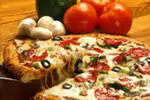 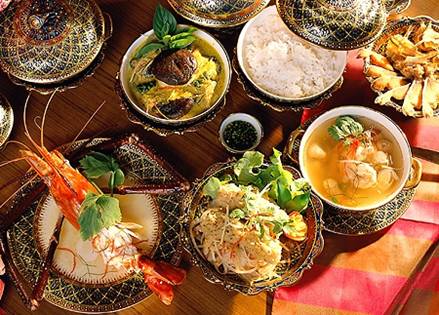 Fredo’s Restaurant.  Say True or False
1.You can have eggs for breakfast

2. You can drink lemonade for breakfast.-
                                                                
3. Pizza is for lunch.-
                               
4. There are chicken and cheese 
sandwiches for lunch.-
                                                                                      
     
5. You can have chocolate or lemon ice 
cream for lunch.-
                                                                                           
6. Fruit salad is for lunch.-
True
False
False
False
True
True
7.The food for dinner is cold.-
8. You cannot have chips for dinner.-
9. You can drink coffee for dinner.-
FALSE
FALSE
TRUE
NOW   I  CAN:
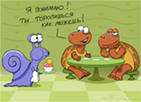 I can name food.
I can read a menu.
I can ask for food./
 I can order some food.